今週のメニュー
(２０２２/９/１２～９/１７)
アゼリア葛西－Ⅱ
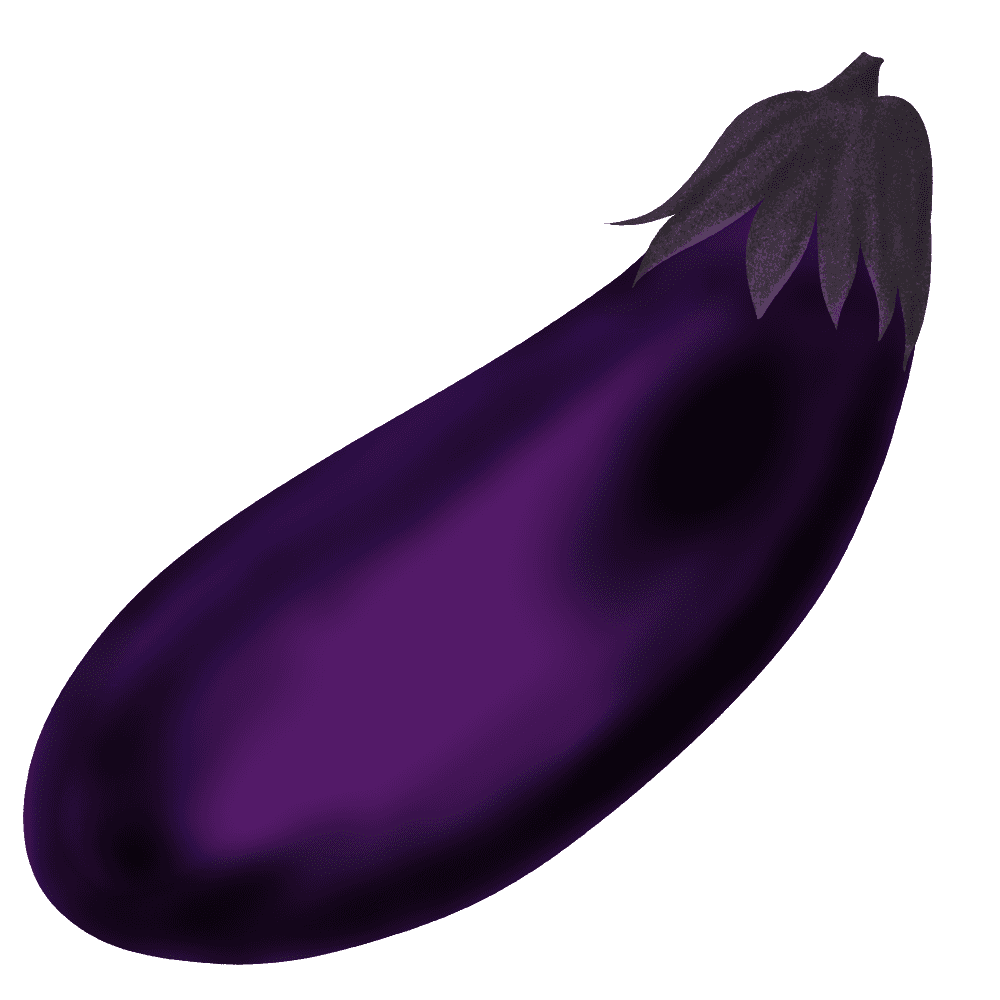 夜
１８：３０～２２：３０
(金曜18:30～21:00土曜18:30～20:00)
朝
６：３０～８：３０
（土曜は7：00～8：00）
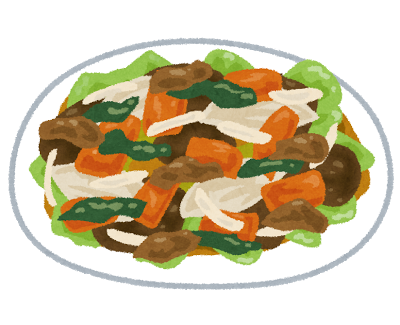 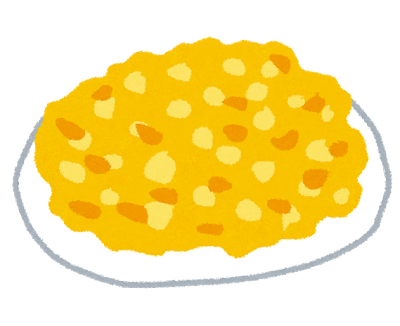 ・肉野菜炒め
・ポテトサラダ
・煮豆
・ごはん・味噌汁
・炒り玉子
・たらこスパゲティ
・パン
・デザート　他
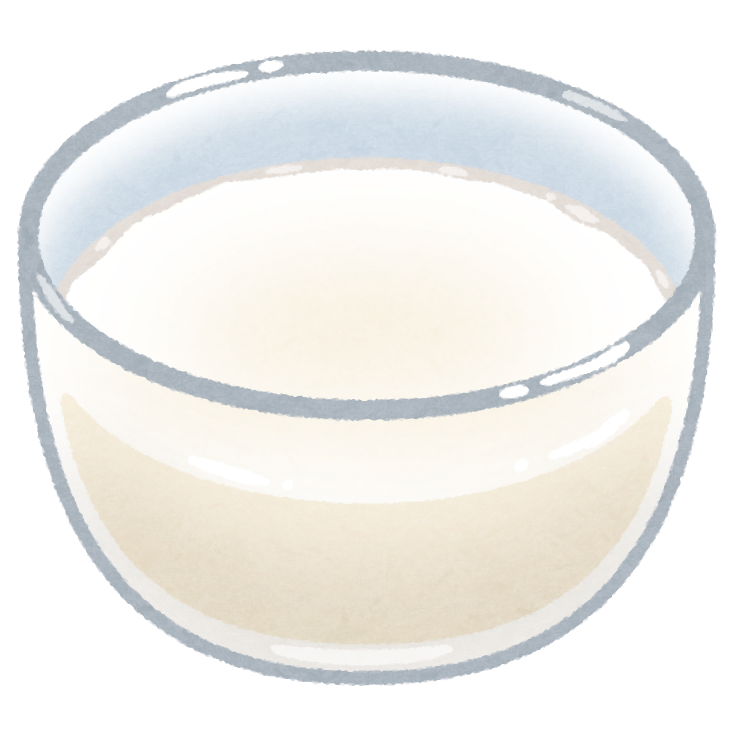 ９/１２(月)
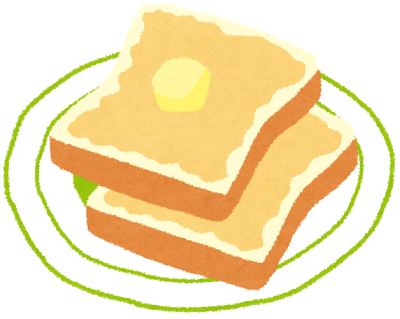 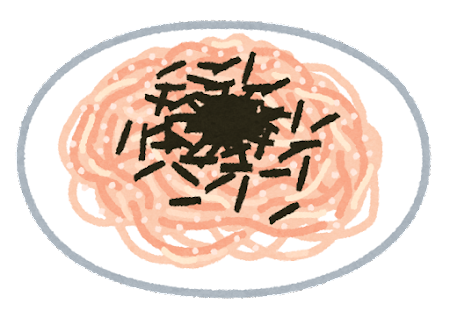 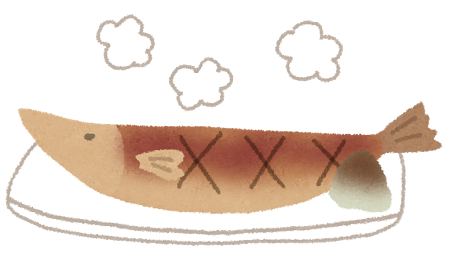 ・ミックスフライ
・青菜の煮浸し
・酢の物
・ごはん・味噌汁
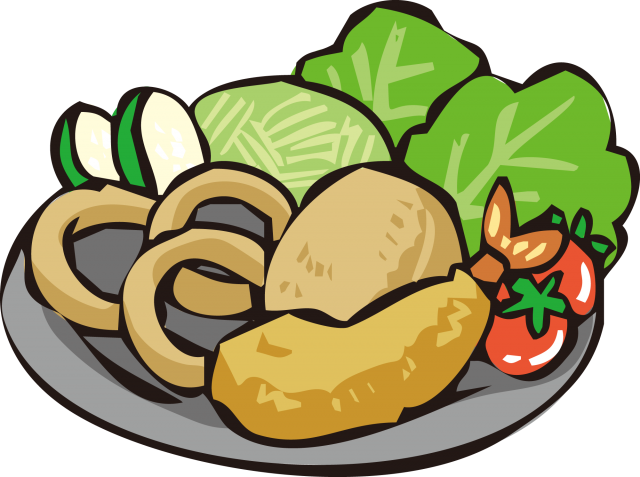 ・焼魚
・厚揚げの煮物
・ごはん・味噌汁
・デザート
９/１３(火)
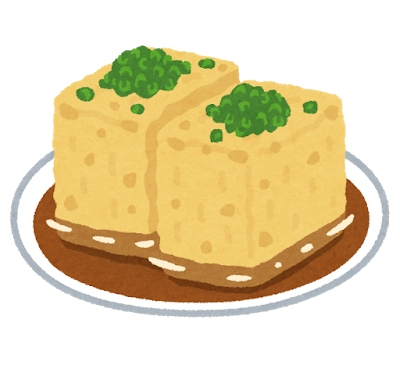 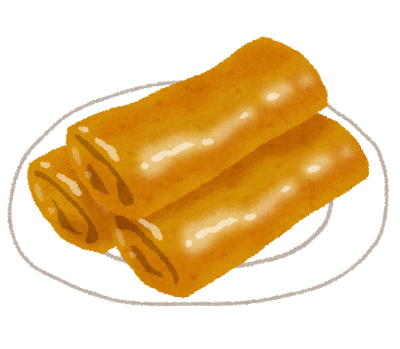 ・魚料理
・茄子の味噌炒め
・冷奴
・ごはん・味噌汁
・春巻き
・ヒジキの煮物
・ごはん・味噌汁
・デザート
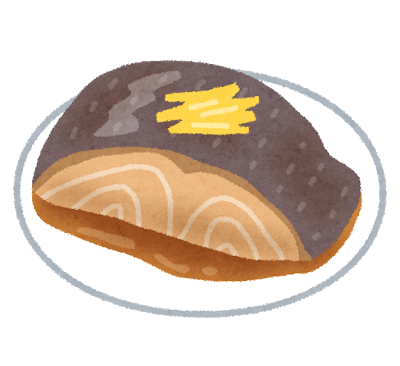 ９/１４(水)
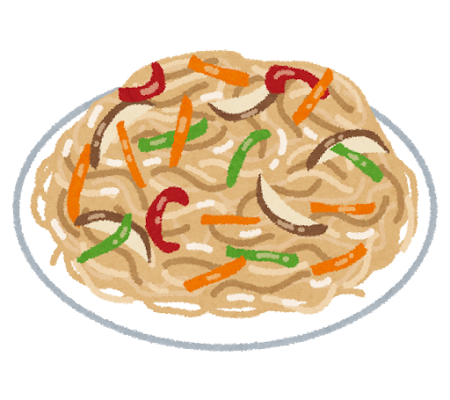 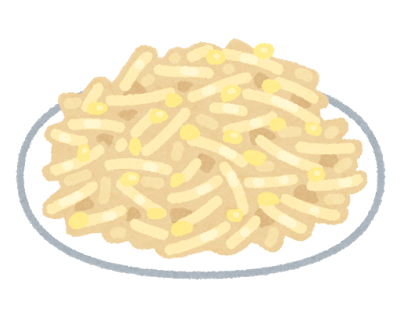 ・餃子
・麻婆春雨
・ごはん・スープ
・デザート
・焼魚
・モヤシのナムル
・ごはん・味噌汁
・デザート
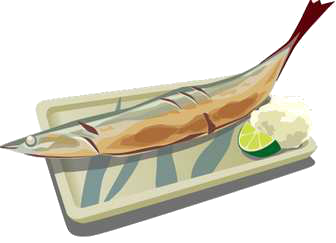 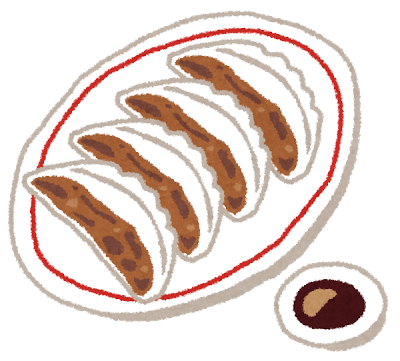 ９/１５(木)
・フライ
・ポテトサラダ
・ごはん・味噌汁
・デザート
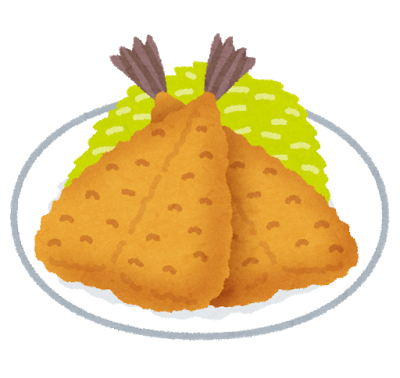 おやすみです
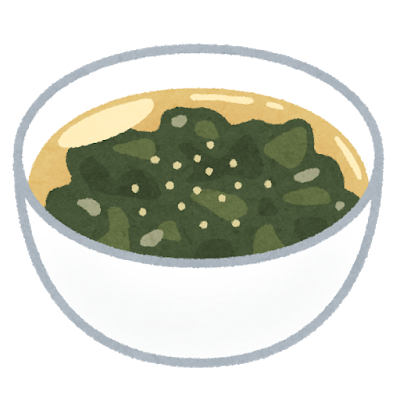 ９/１６(金)
おやすみです
おやすみです
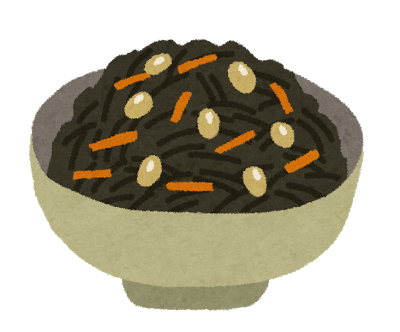 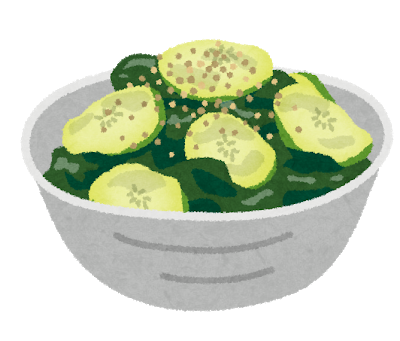 ９/１７(土)
営業終了時間の15分前迄に入ることをおすすめいたします。
仕入れの都合により献立が変更となる場合がございますが、何卒ご了承願います。
イラストはイメージです。